Фотоотчет работы группы «Цыплята»      за 2018-2019год.
Подготовила 
Горбунова Е.В.
Целевые ориентиры образования в раннем возрасте:
ребенок интересуется окружающими предметами и активно действует с ними; эмоционально вовлечен в действия с игрушками и другими предметами, стремится проявлять настойчивость в достижении результата своих действий;
использует специфические, культурно фиксированные предметные действия, знает назначение бытовых предметов (ложки, расчески, карандаша и пр.) и умеет пользоваться ими. Владеет простейшими навыками самообслуживания; стремится проявлять самостоятельность в бытовом и игровом поведении;
владеет активной речью, включенной в общение; может обращаться с вопросами и просьбами, понимает речь взрослых; знает названия окружающих предметов и игрушек;
стремится к общению со взрослыми и активно подражает им в движениях и действиях; появляются игры, в которых ребенок воспроизводит действия взрослого;
проявляет интерес к сверстникам; наблюдает за их действиями и подражает им;
проявляет интерес к стихам, песням и сказкам, рассматриванию картинки, стремится двигаться под музыку; эмоционально откликается на различные произведения культуры и искусства;
у ребенка развита крупная моторика, он стремится осваивать различные виды движения (бег, лазанье, перешагивание и пр.).
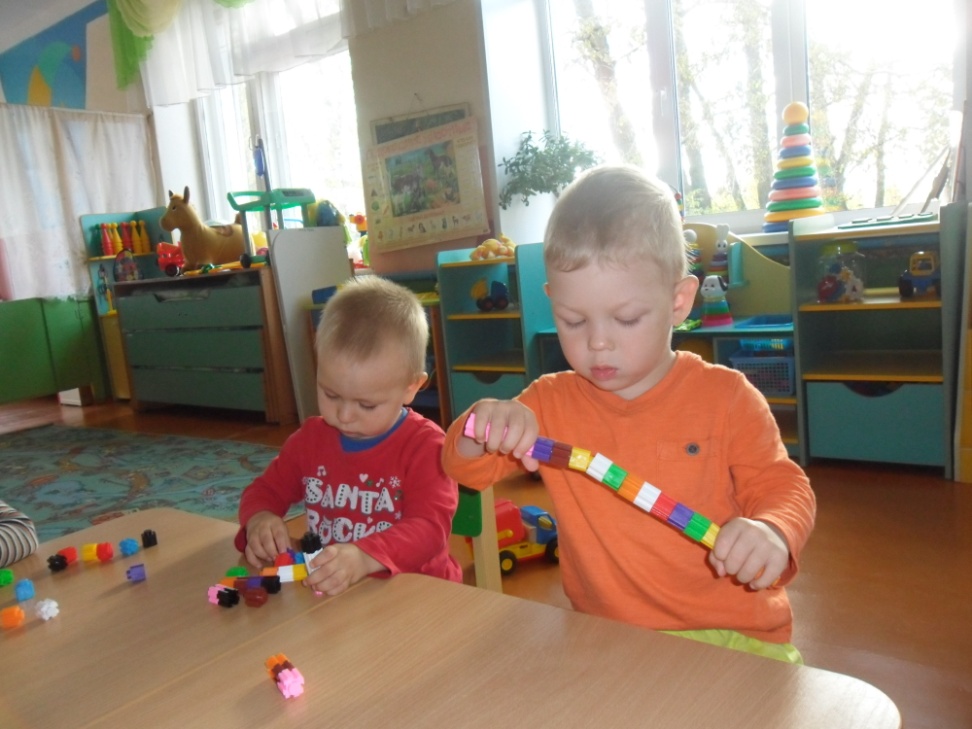 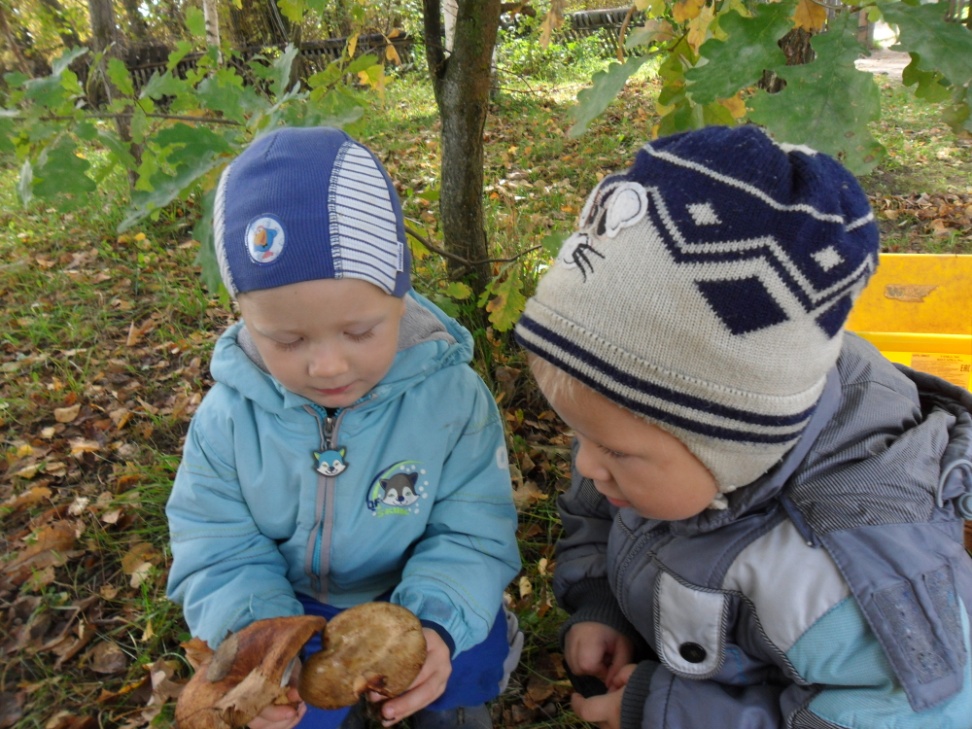 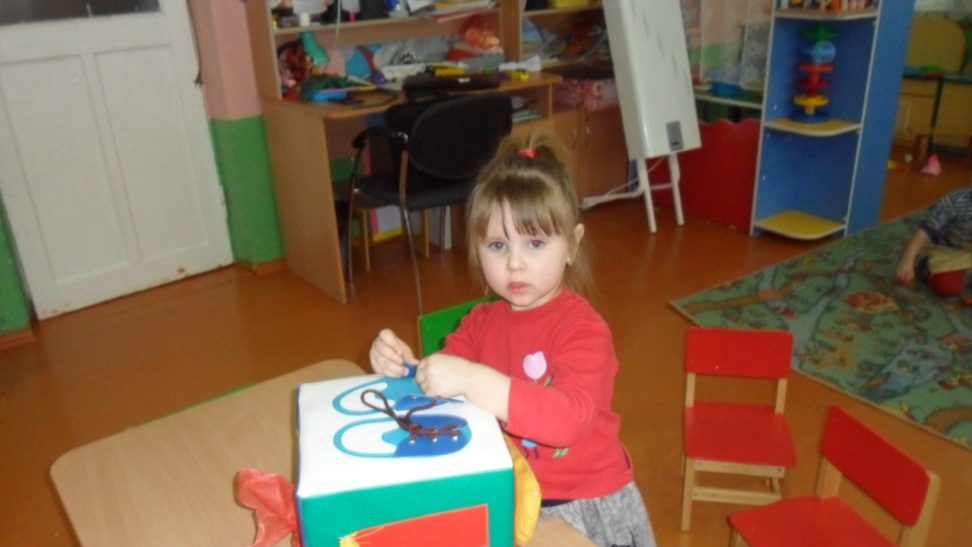 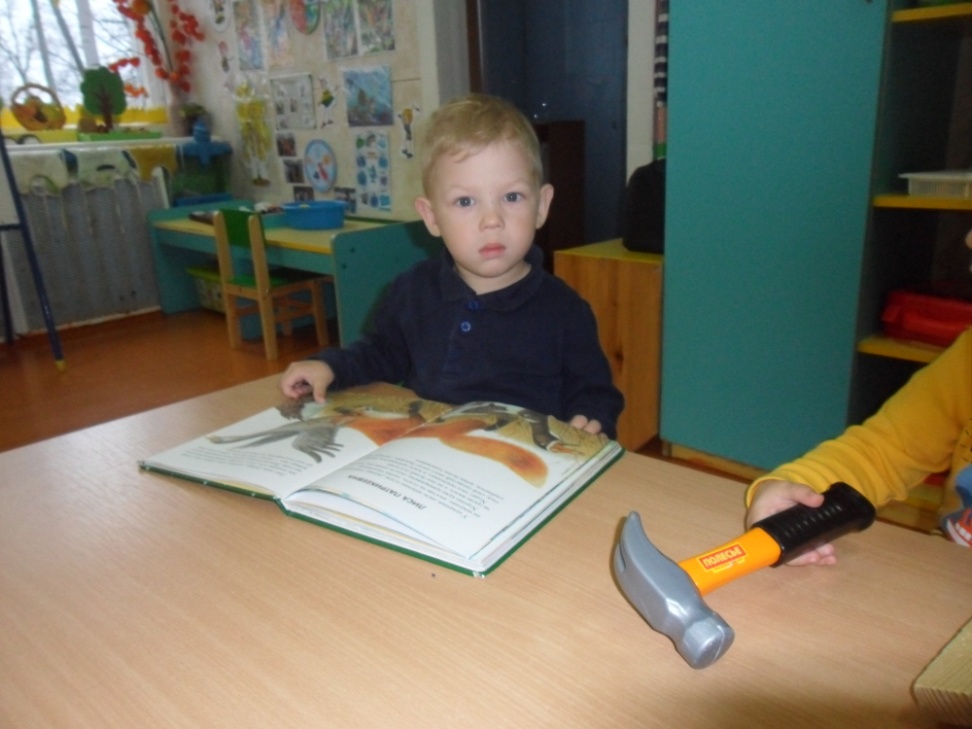 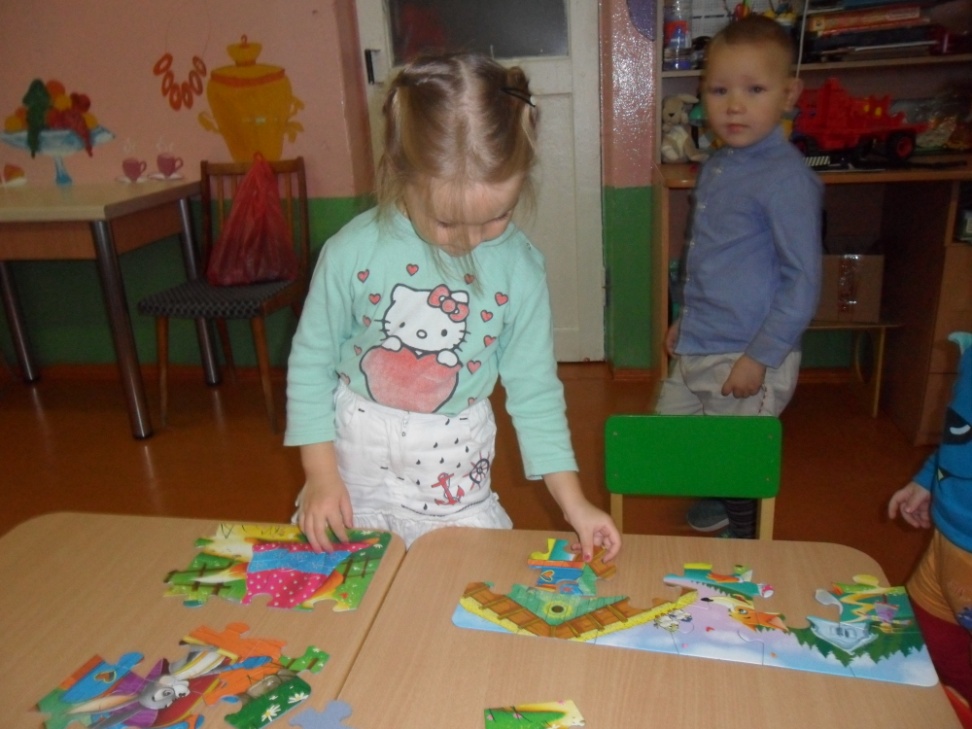 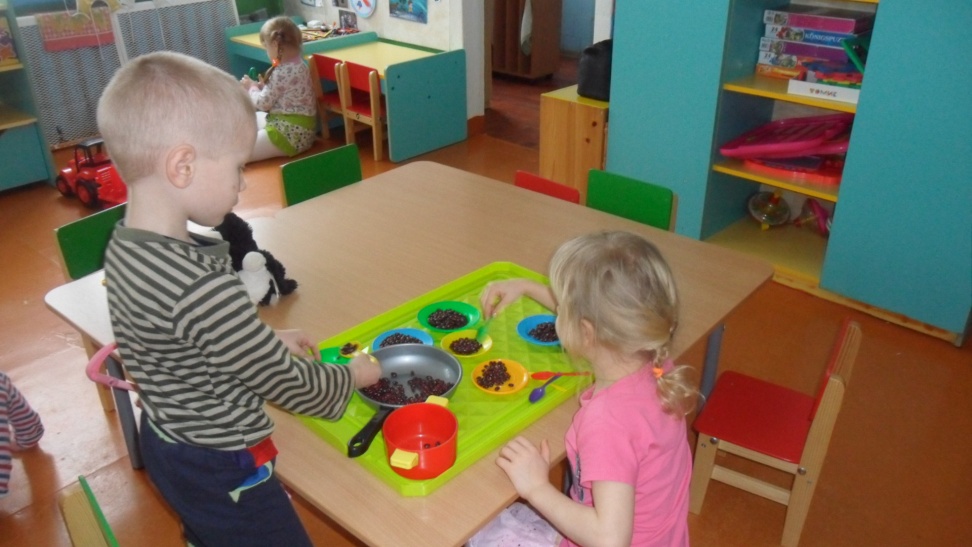 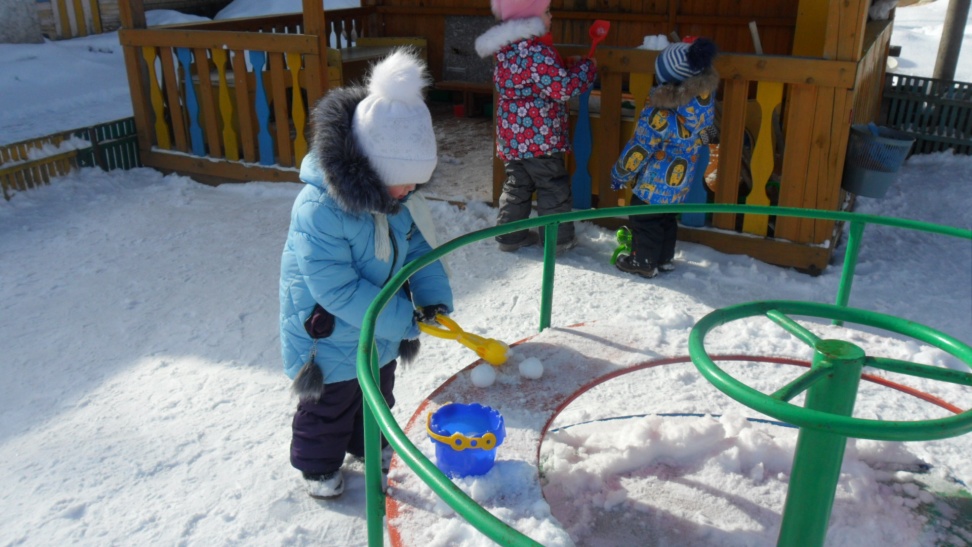 Область «Познавательное развитие»
Работа была направлена на:развитие интересов детей, любознательности и познавательной мотивации; 
формирование познавательных действий.
    формирование первичных представлений о себе, других людях, объектах окружающего мира, о свойствах и отношениях объектов окружающего мира (форме, цвете, размере, материале, звучании, ритме, темпе, количестве, числе, части и целом, пространстве и времени, движении и покое, причинах и следствиях и др.); 
о малой родине и Отечестве, представлений о социокультурных ценностях нашего народа, об отечественных традициях и праздниках, о планете Земля как общем доме людей, об особенностях ее природы,
Экологическое воспитание
Были реализованы два экологических проекта 
« Чудесная водичка» 
Цель проекта: знакомство со свойствами воды  
Проект    «Грач – вестник весны»
Цель проекта: расширение и обогащение представлений детей о   грачах и первых признаках весны.
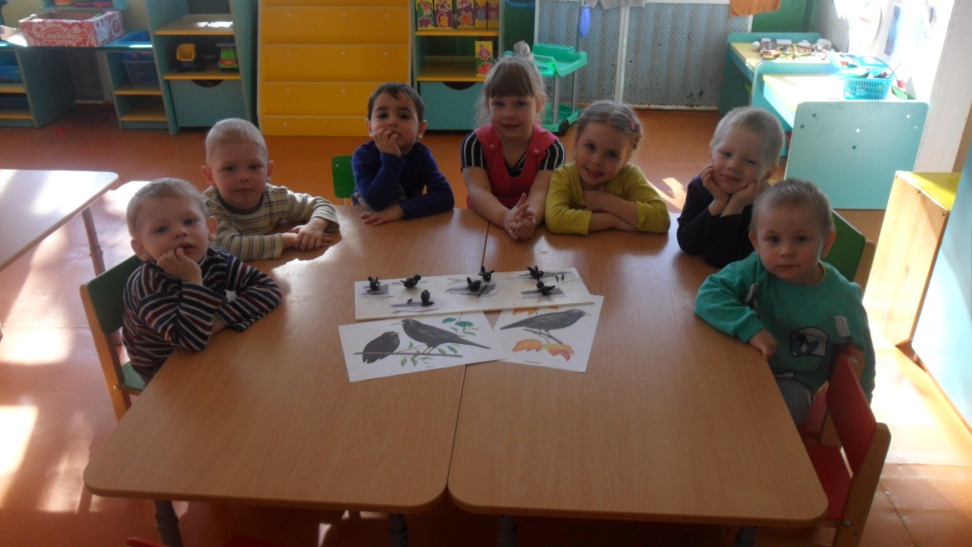 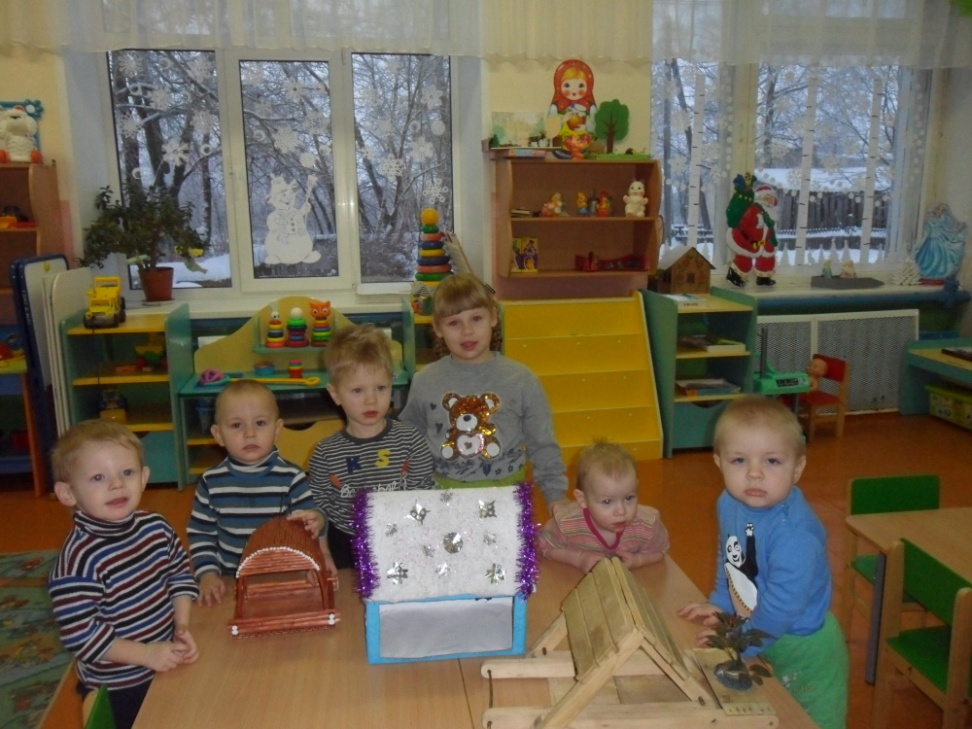 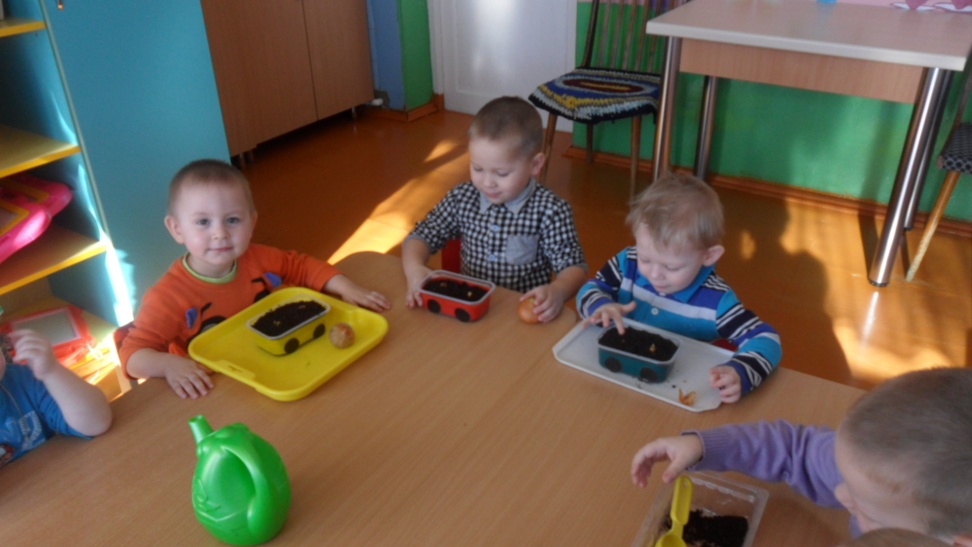 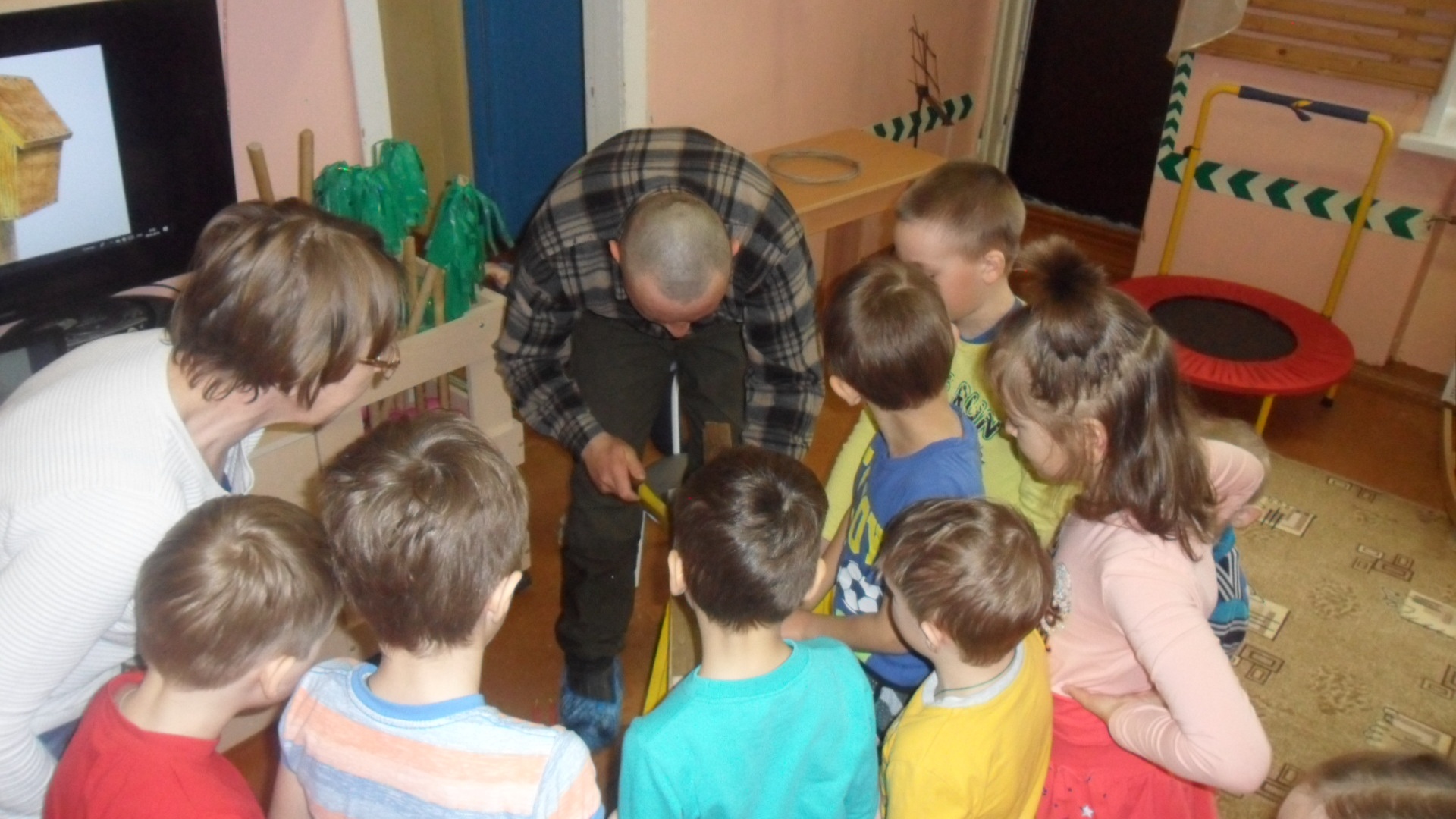 Для реализации задач экологического    воспитания создан  уголок «Эколята – дошколята»  Он является игровой и познавательной зоной, местом систематического труда и наблюдений воспитанников, где они имеют возможность максимально проявить активность и самостоятельность в познании окружающего мира.
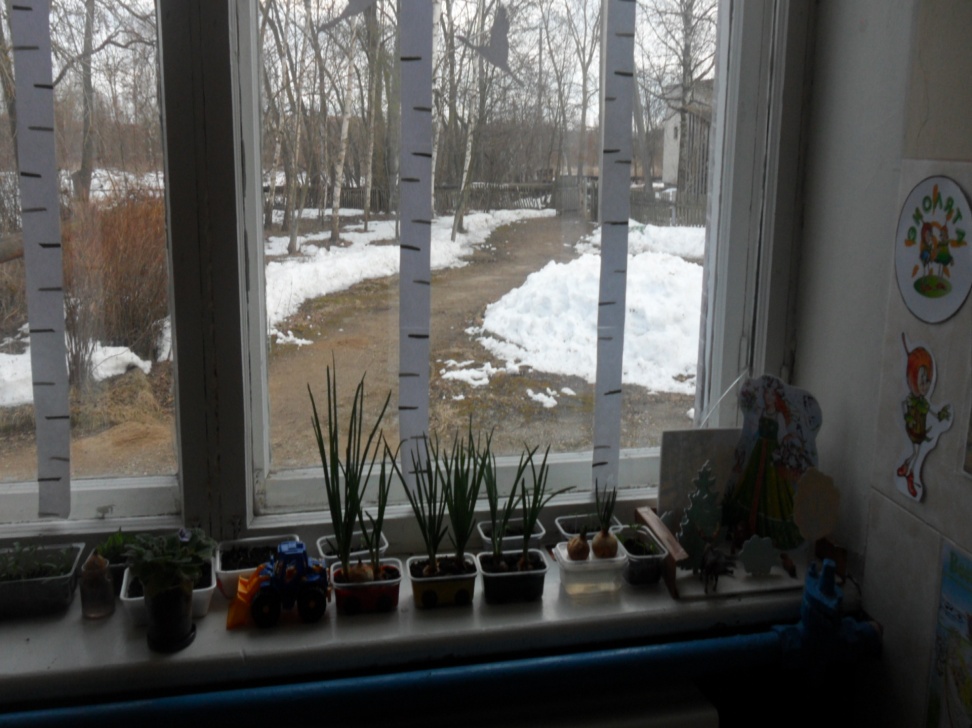 Область « Социально-коммуникативное развитие
Работа была направлена на 
усвоение норм и ценностей, принятых в обществе, включая моральные и нравственные ценности; 
развитие общения и взаимодействия ребенка со взрослыми и сверстниками; 
становление самостоятельности, эмоциональной отзывчивости, сопереживания, формирование готовности к совместной деятельности со сверстниками, формирование уважительного отношения и чувства принадлежности к своей семье .
формирование позитивных установок к различным видам труда 
формирование основ безопасного поведения в быту, социуме, природе.
Область «Художественно-эстетическое»
Работа направлена на:развитие предпосылок ценностно-смыслового восприятия и понимания произведений искусства (словесного, музыкального, изобразительного), мира природы; 
становление эстетического отношения к окружающему миру; 
формирование элементарных представлений о видах искусства; 
восприятие музыки, художественной литературы, фольклора; 
стимулирование сопереживания персонажам художественных произведений; 
реализацию самостоятельной творческой деятельности детей (изобразительной, конструктивно-модельной, музыкальной и др.).
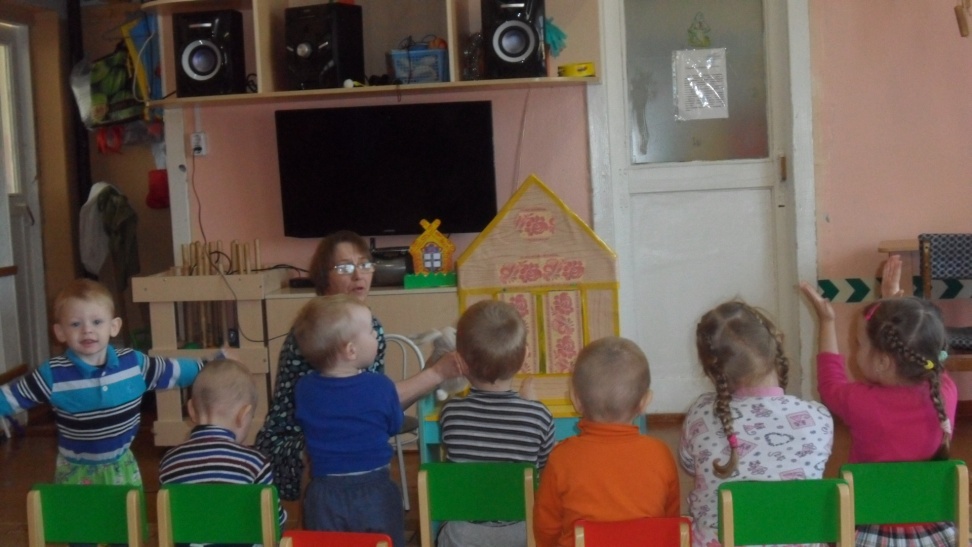 Работа по ознакомлению детей с фольклором является  важным этапом  художественно-эстетического  развития детей, практически и психологически подготавливает их   к дальнейшему восприятию художественных произведений музыки, к самостоятельному художественному творчеству.
Знакомство с потешками  давало детям  богатый материал для драматизаций, 
для овладения первоначальными навыками самостоятельной художественной деятельности, для  вовлечения  в музыкальную и игровую деятельность 
Детский фольклор универсален в своем применении. Он широко  использовался  в режимных моментах (при умывании, приеме пищи, перед сном, во время одевания  и др.)
Мини - музей потешек  создал особую среду для знакомства детей с устным народным творчеством.
      Собранные в нем  настольно-печатные игры, книги, наглядный материал- фигурки персонажей знакомых потешек, прибауток,  помогут  детям закрепить простейшие речевые навыки и знания произведений народного жанра, сформировать умения самостоятельно использовать эти знания.
Область «Физическое развитие»
Работа направлена:На развитие равновесия, координации движения, крупной и мелкой моторики обеих рук, а также на выполнение основных движений (ходьба, бег, мягкие прыжки, повороты в обе стороны), 
формирование начальных представлений о некоторых видах спорта, овладение подвижными играми .
становление ценностей здорового образа жизни, овладение его элементарными нормами и правилами (в питании, двигательном режиме, закаливании, при формировании полезных привычек и др.).
Область «Речевое развитие»
Работа направлена на :
владение речью как средством общения и культуры; 
обогащение активного словаря; 
развитие связной,  диалогической и монологической речи; 

развитие звуковой и интонационной культуры речи, фонематического слуха; 
знакомство с книжной культурой, детской литературой, понимание на слух текстов различных жанров детской литературы;
На протяжении всего учебного года  мы активно взаимодействовали  с родителями.
Родительское собрание «Художественно-эстетическое развитие младших дошкольников» Мастер –класс «Дети любят рисовать»Нестандартные формы рисования для детей младшего дошкольного возрастаСемейная гостиная «Развитие мелкой моторики кистей и пальцев рук»Консультация для родителей.«Колыбельная песня - нить любви,  связывающая  мать и дитя»Семейная гостиная «Мы на свет родились, чтобы радостно жить», Консультация для родителей: «Радость моя»
В течение года в группе были проведены следующие мероприятия с детьми и с родителями:
Праздник для мам и бабушек «Приглашаем в сказку «Теремок»
Новогодний праздник :«Сказочный Новый Год!»
Развлечения  к 23 февраля «Мы солдаты молодые»
Праздник «Масленица»

Конкурсы
Конкурс кормушек «Птичья столовая» 
Конкурс поделок  «Новогодняя композиция»
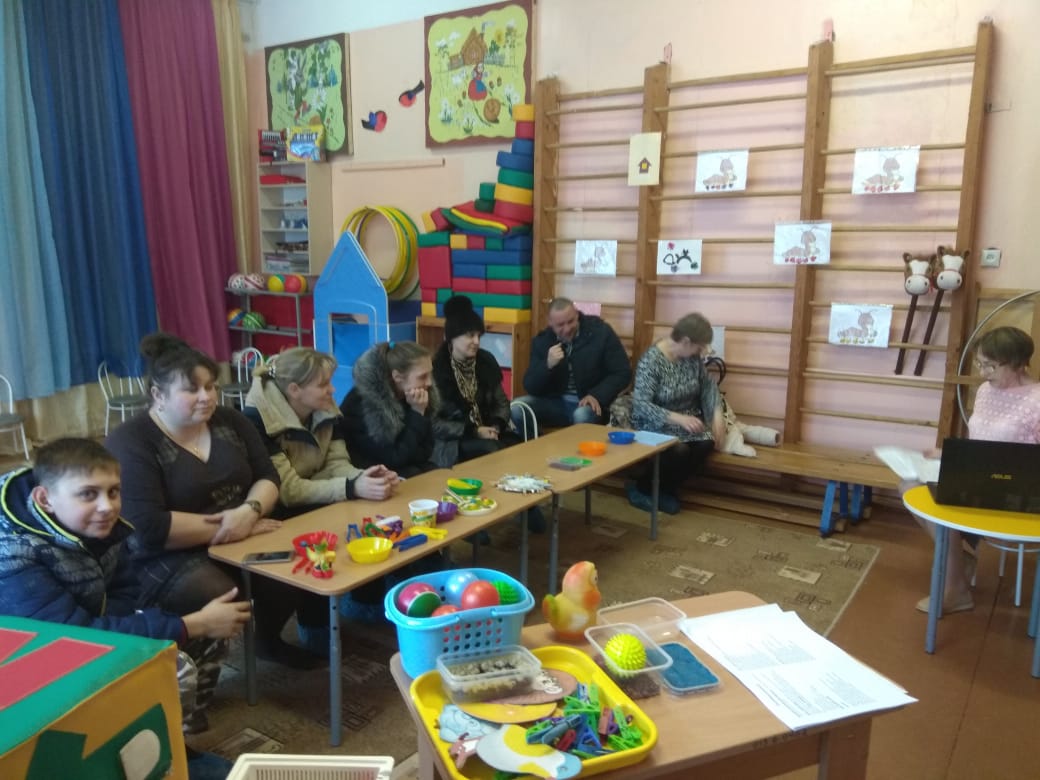 Нам  интересно работать с детьми
И детям, надеемся ,было интересно.
Желаем  вам, дорогие родители успехов   в нелегком деле воспитания.
                
                             Спасибо за внимание!